KIỂM TRA BÀI CŨ
*Cho phép nhân viết hai phép chia tương ứng:
3 x 2 = 6
6 : 3 = 2
6 : 2 = 3
1
Thứ năm ngày 23 tháng 4 năm 2020
Toán
Bảng chia 2
2 : 2 =
1
2
4 : 2 =
6 : 2 =
3
8 : 2 =
4
10 : 2 =
5
12 : 2 =
6
4
6
2 × 2 = …
4 : 2  = …
2 × 3 = …
6 : 2  = …
8
2 × 4 = …
8 : 2  = …
14 : 2 =
7
3
2
4
16 : 2 =
8
9
18 : 2 =
10
20 : 2 =
Thứ năm ngày 23 tháng 4 năm 2020
Toán
Bảng chia 2
1
2 × 1   = 2
2 × 2   = 4
2 × 3   = 6
2 × 4   = 8
2 × 5   = 10
2 × 6   = 12
2 × 7   = 14
2 × 8   = 19
2 × 9   = 18
2 × 10 = 20
2 : 2 = …
  4 : 2 = …
  6 : 2 = …
  8 : 2 = …
10 : 2 = … 
12 : 2 = …
14 : 2 = …
16 : 2 = …
18 : 2 = …
20 : 2 = …
2
3
4
5
6
7
8
9
10
Thứ năm ngày 23 tháng 4 năm 2020
Toán
Bảng chia 2
1
2 : 2 = …
  4 : 2 = …
  6 : 2 = …
  8 : 2 = …
10 : 2 = … 
12 : 2 = …
14 : 2 = …
16 : 2 = …
18 : 2 = …
20 : 2 = …
2
3
4
5
6
7
8
9
10
Thứ năm ngày 23 tháng 4 năm 2020
Toán
Bảng chia 2
Bài 1/tr.109: Tính nhẩm:
 6 : 2 = …			  2 : 2 = …				20 : 2 = …
 4 : 2 = …			  8 : 2 = …				14 : 2 = …
10: 2 = …			12 : 2 = …				18 : 2 = …
									16 : 2 = …
3
1
10
2
4
7
5
6
9
8
Thứ năm ngày 23 tháng 4 năm 2020
Toán
Bảng chia 2
Bài 2/tr.109: Có 12 cái kẹo chia đều cho 2 bạn. Hỏi mỗi bạn được mấy cái kẹo?
Tóm tắt:
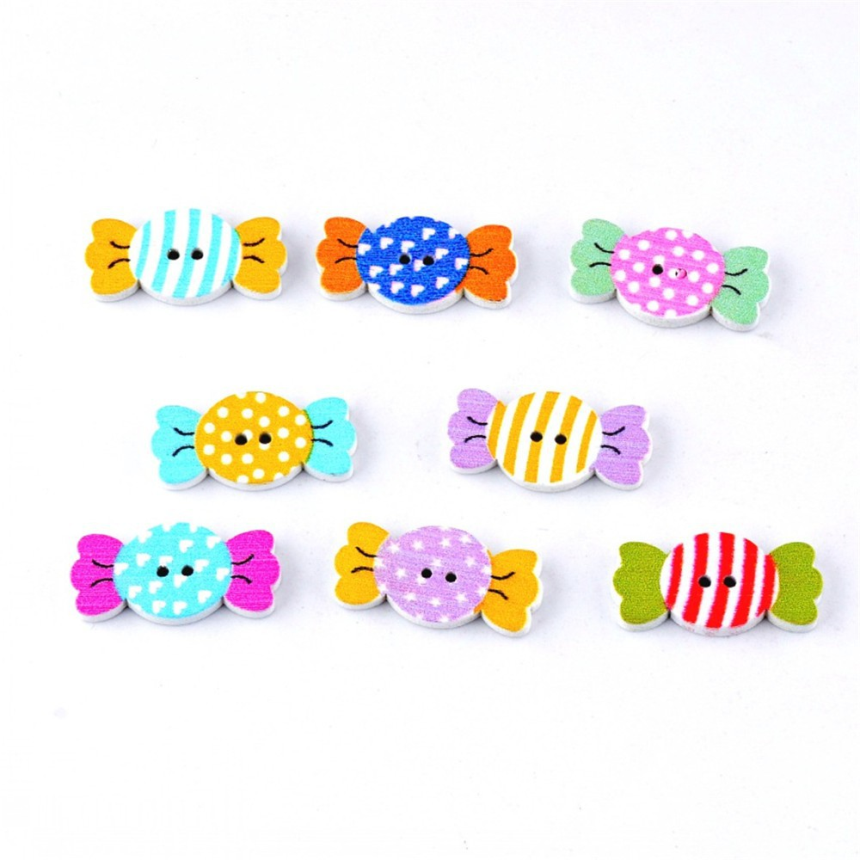 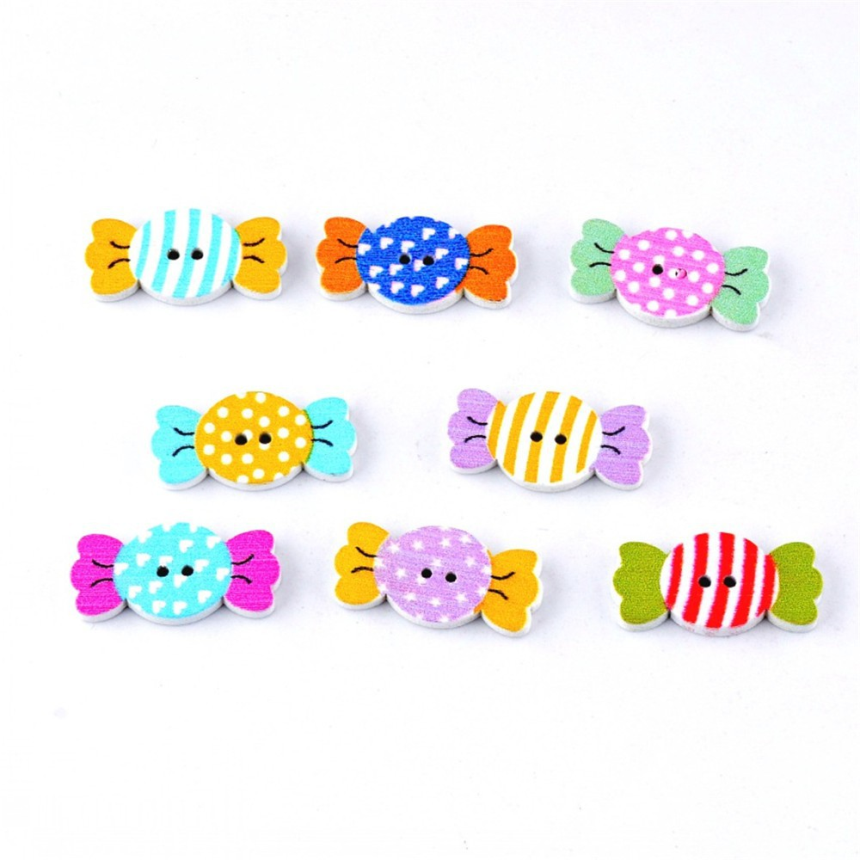 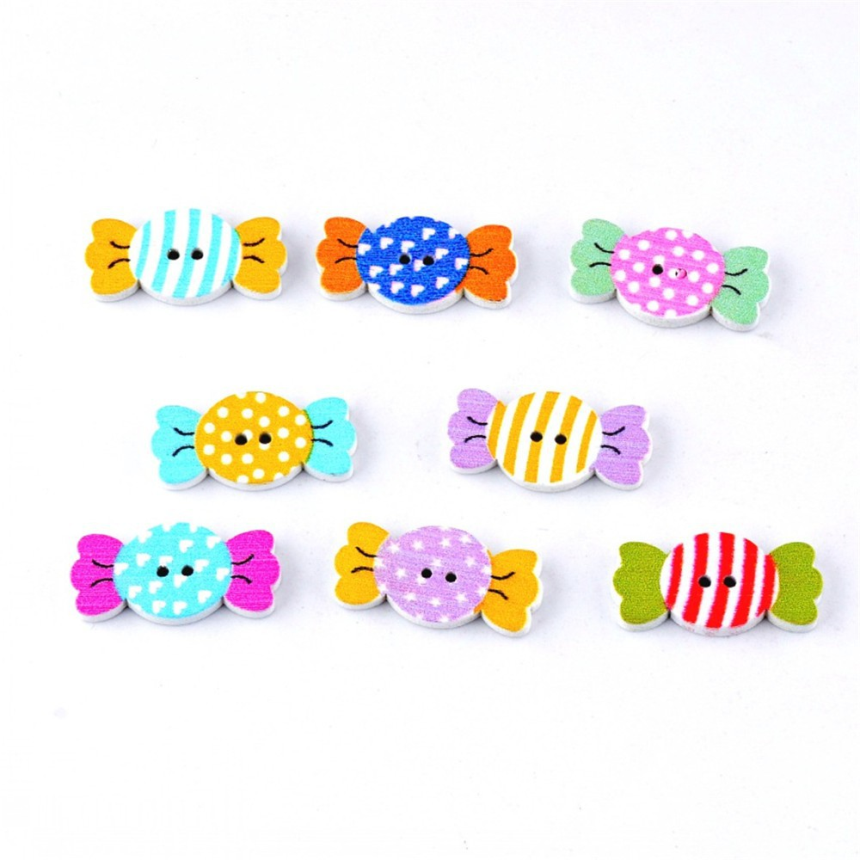 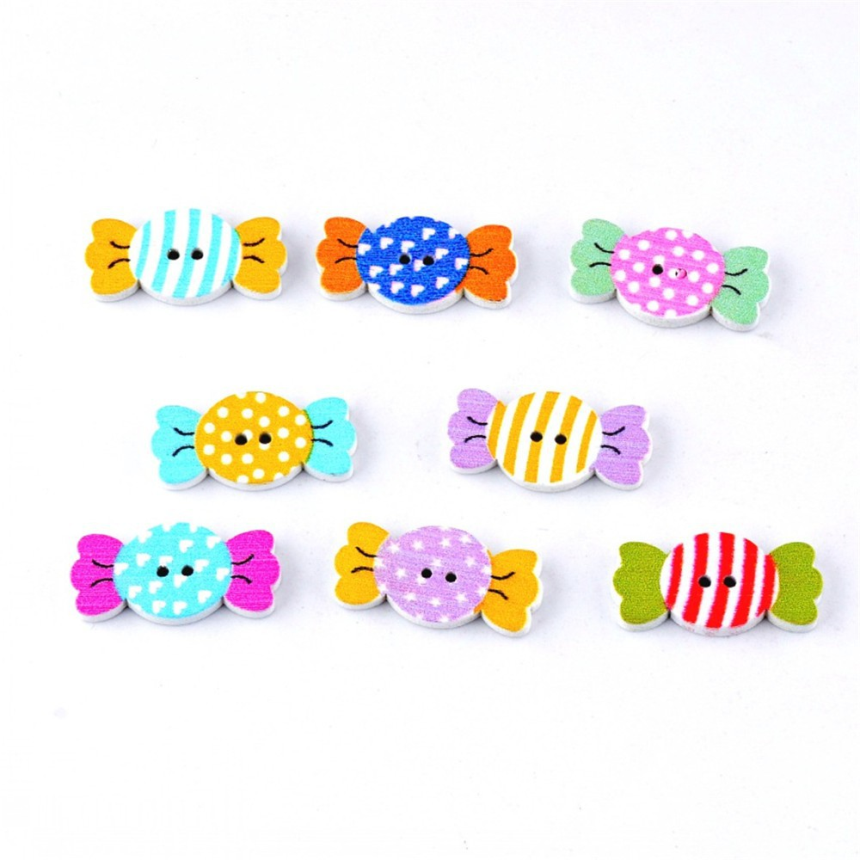 … cái kẹo?
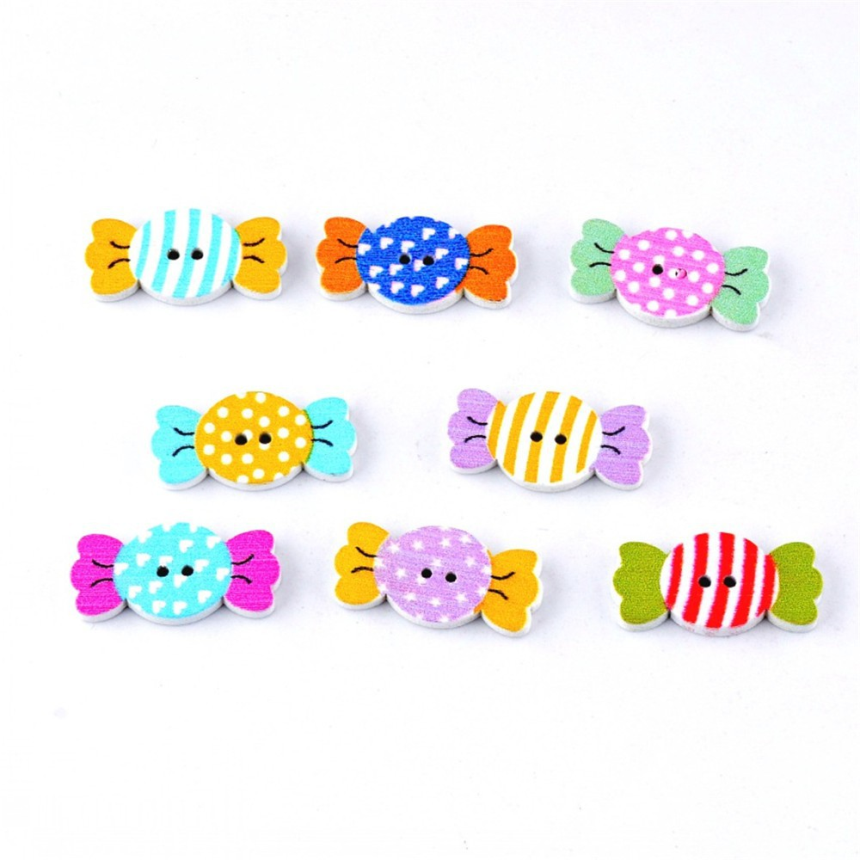 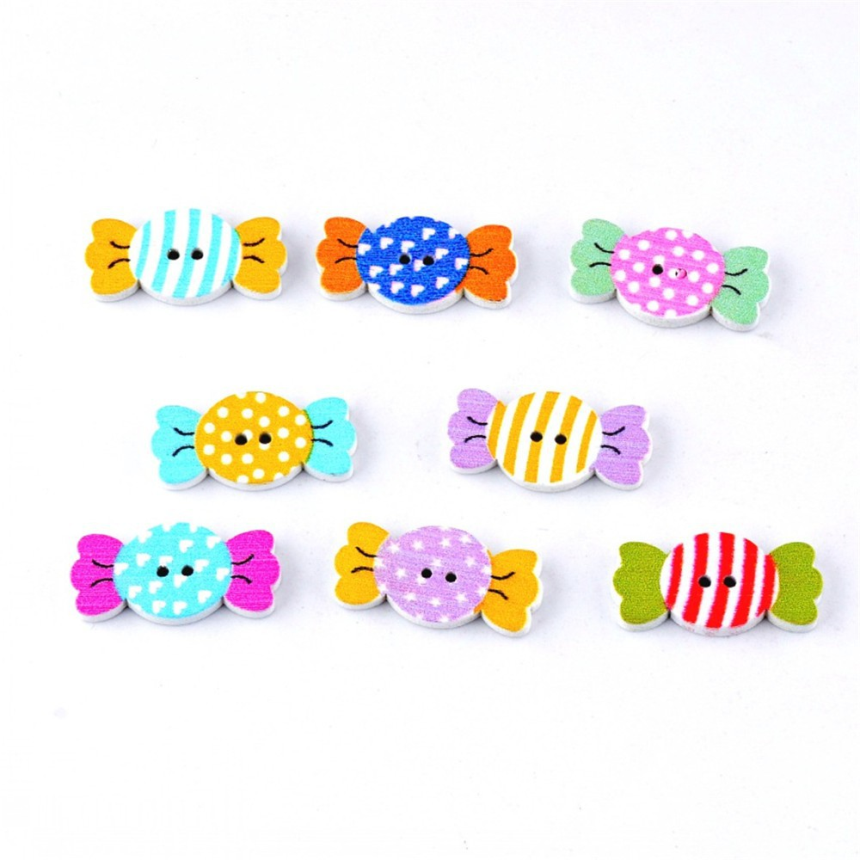 Bài giải:
Mỗi bạn được số cái kẹo là:
12 : 2 = 6 (cái kẹo)
                Đáp số: 6 cái kẹo
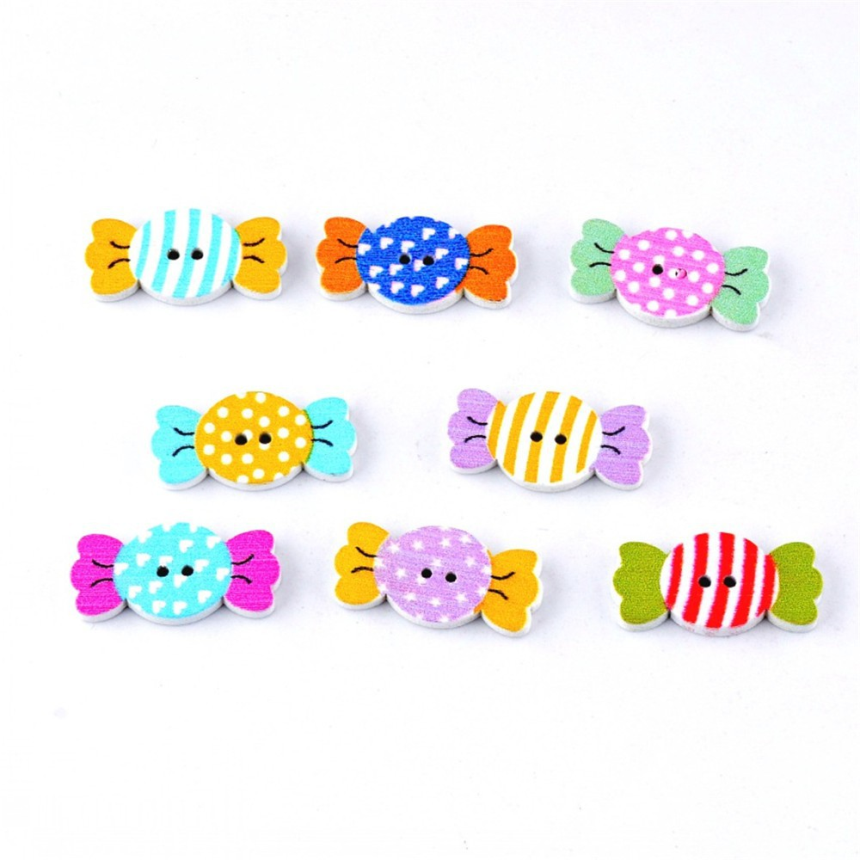 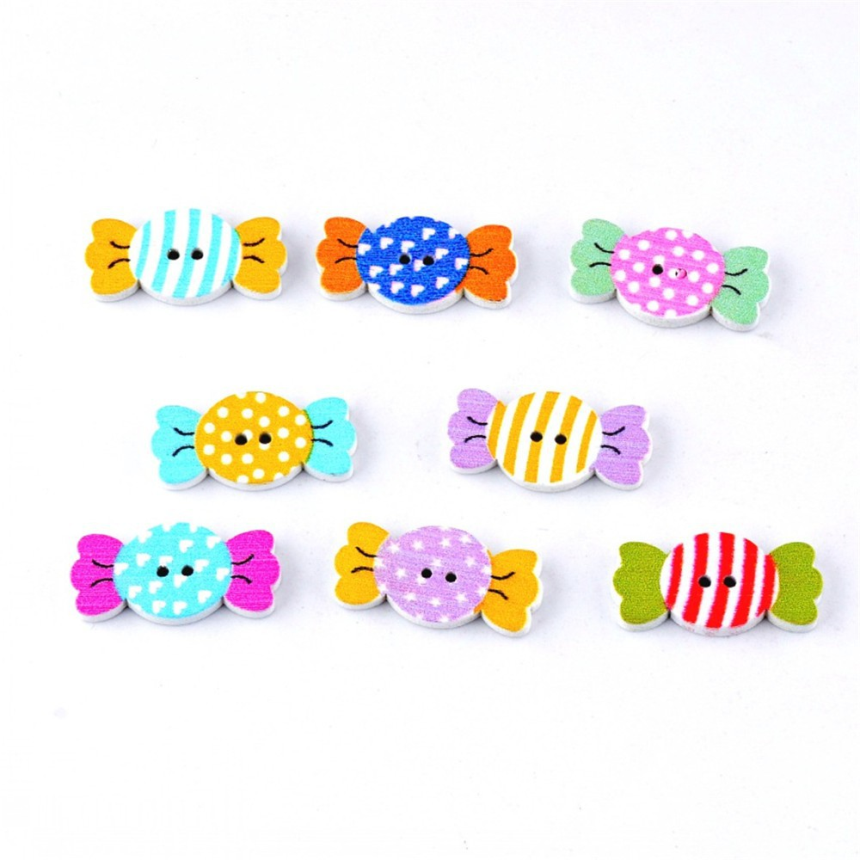 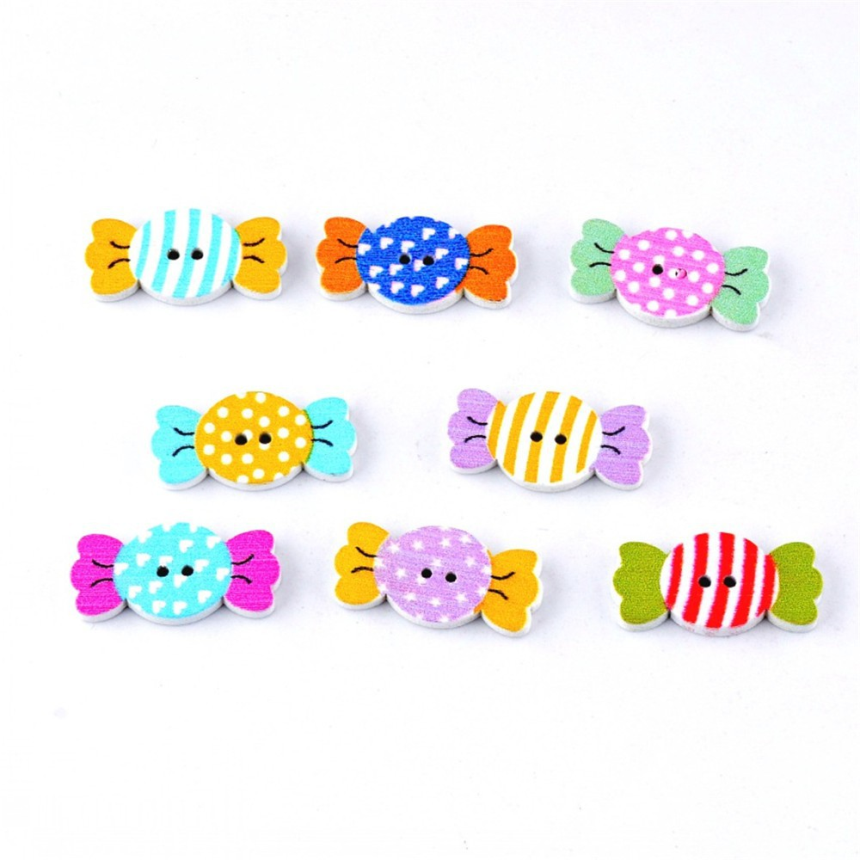 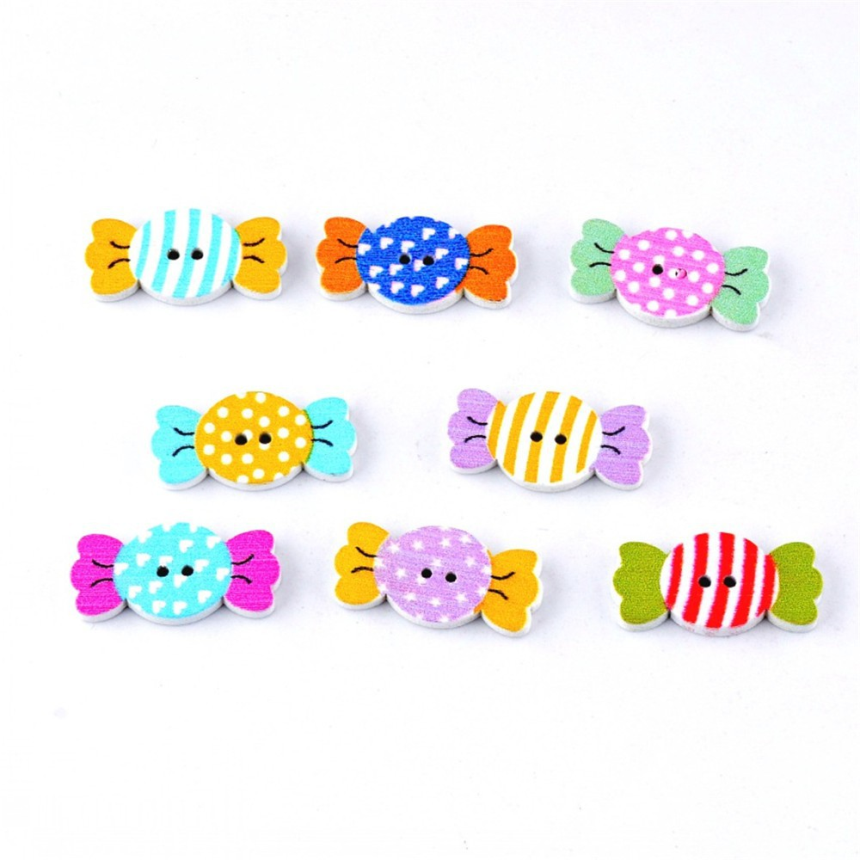 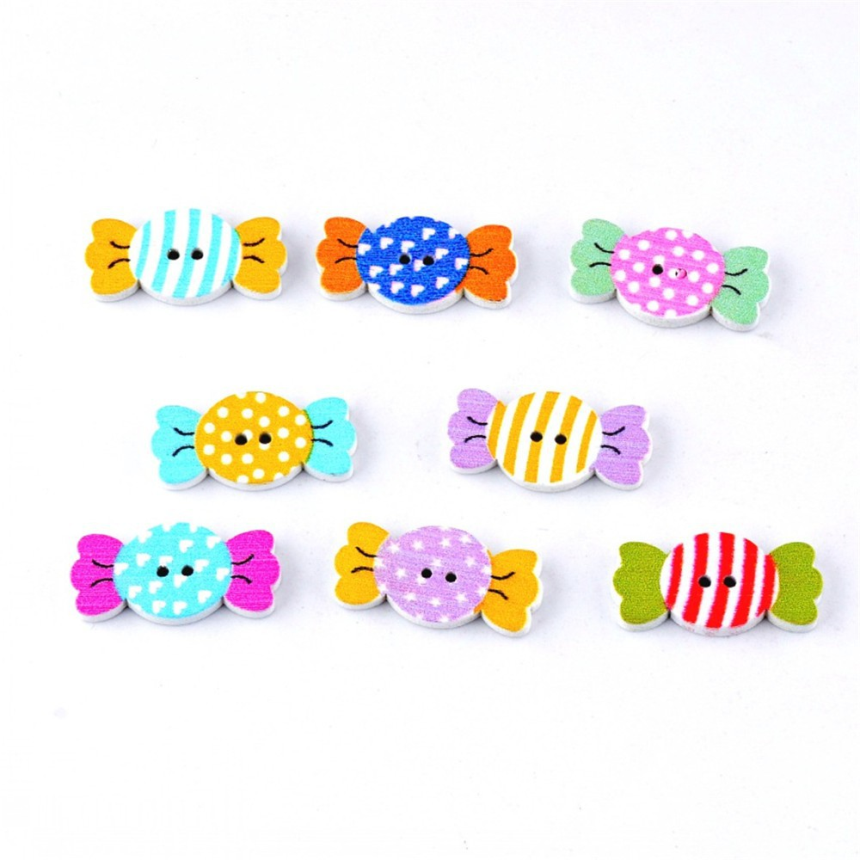 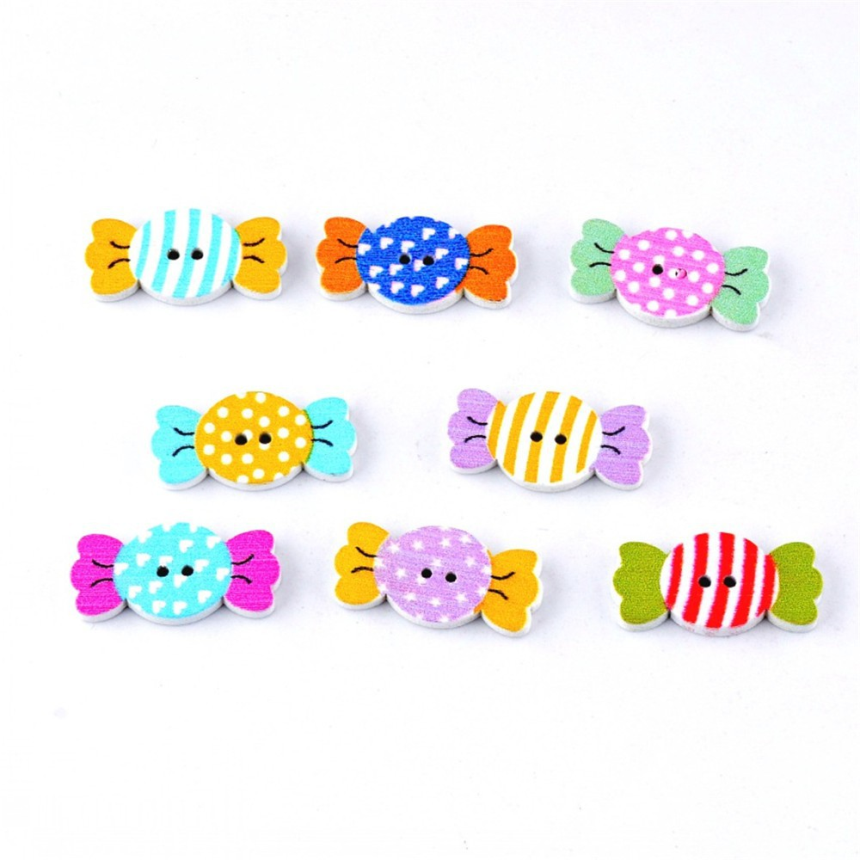 TRÒ CHƠI: ONG TÌM MẬT
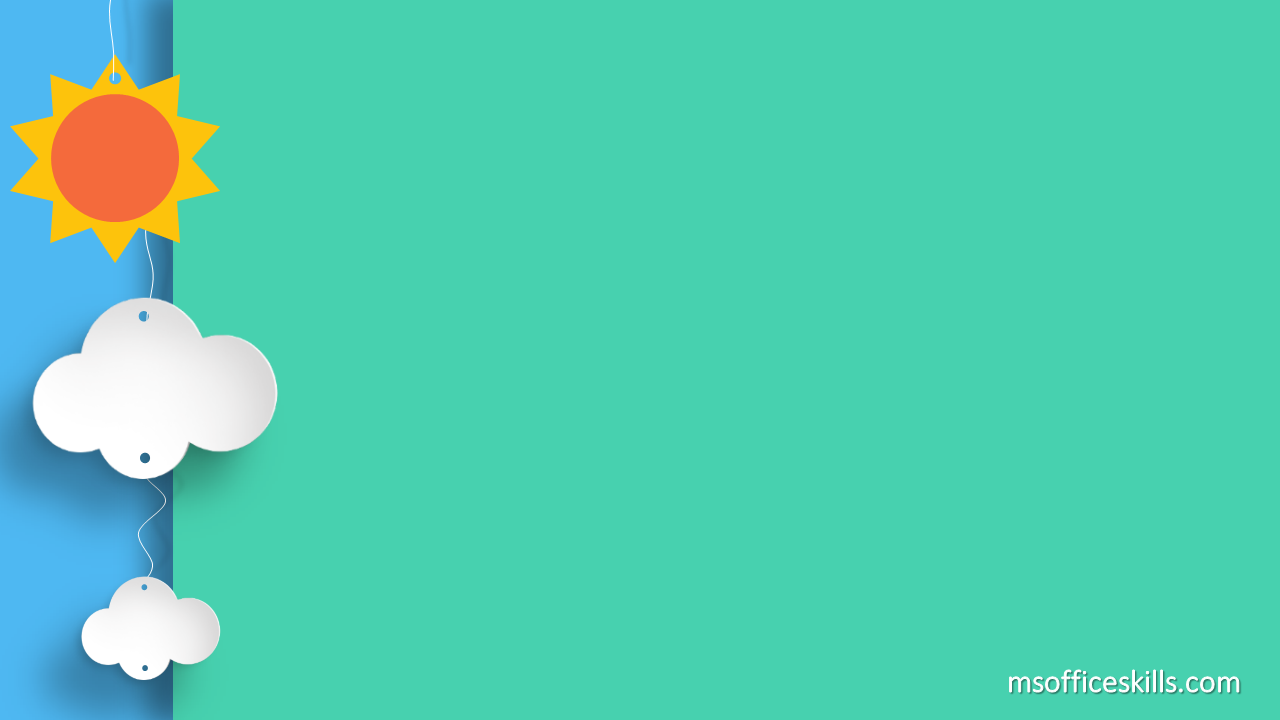 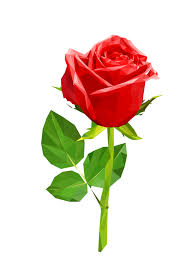 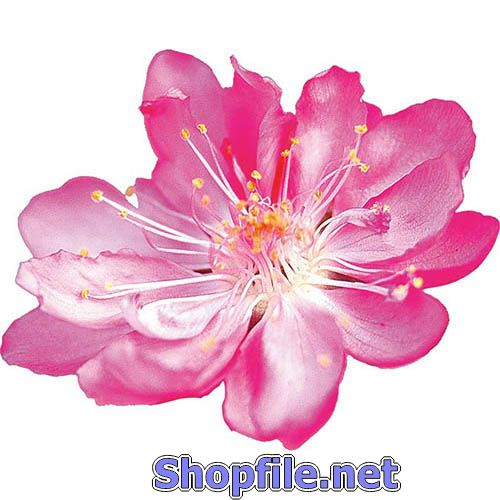 20 : 2
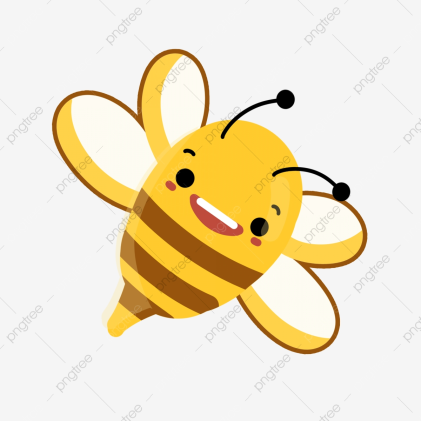 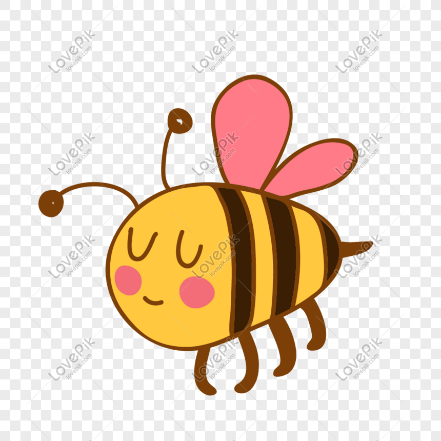 7
6
12 : 2
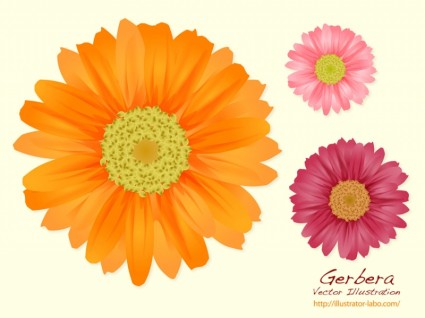 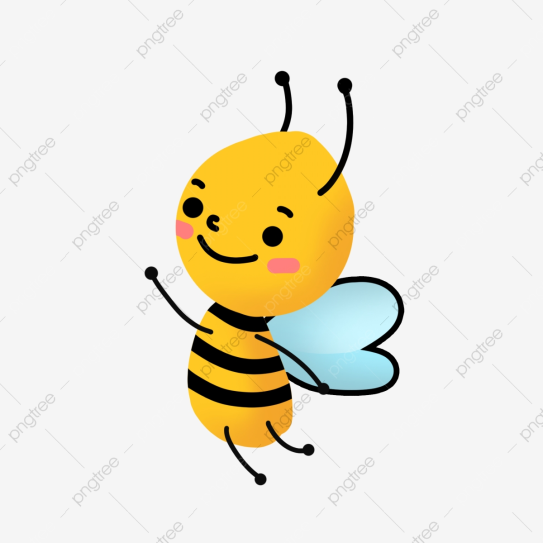 4
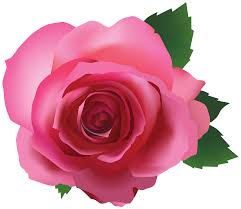 16 : 2
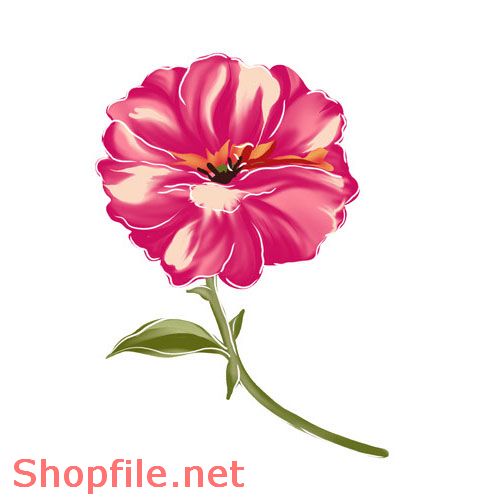 14 : 2
8
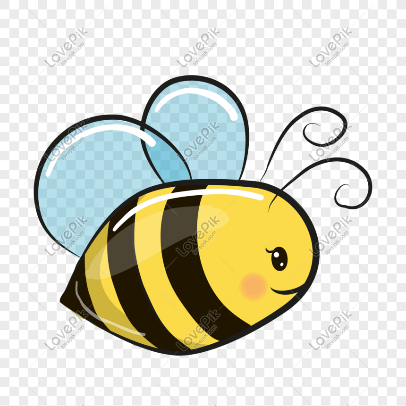 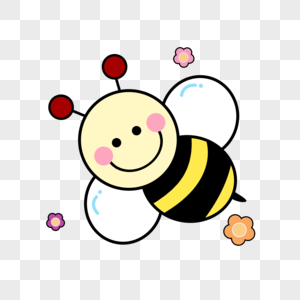 10
8 : 2